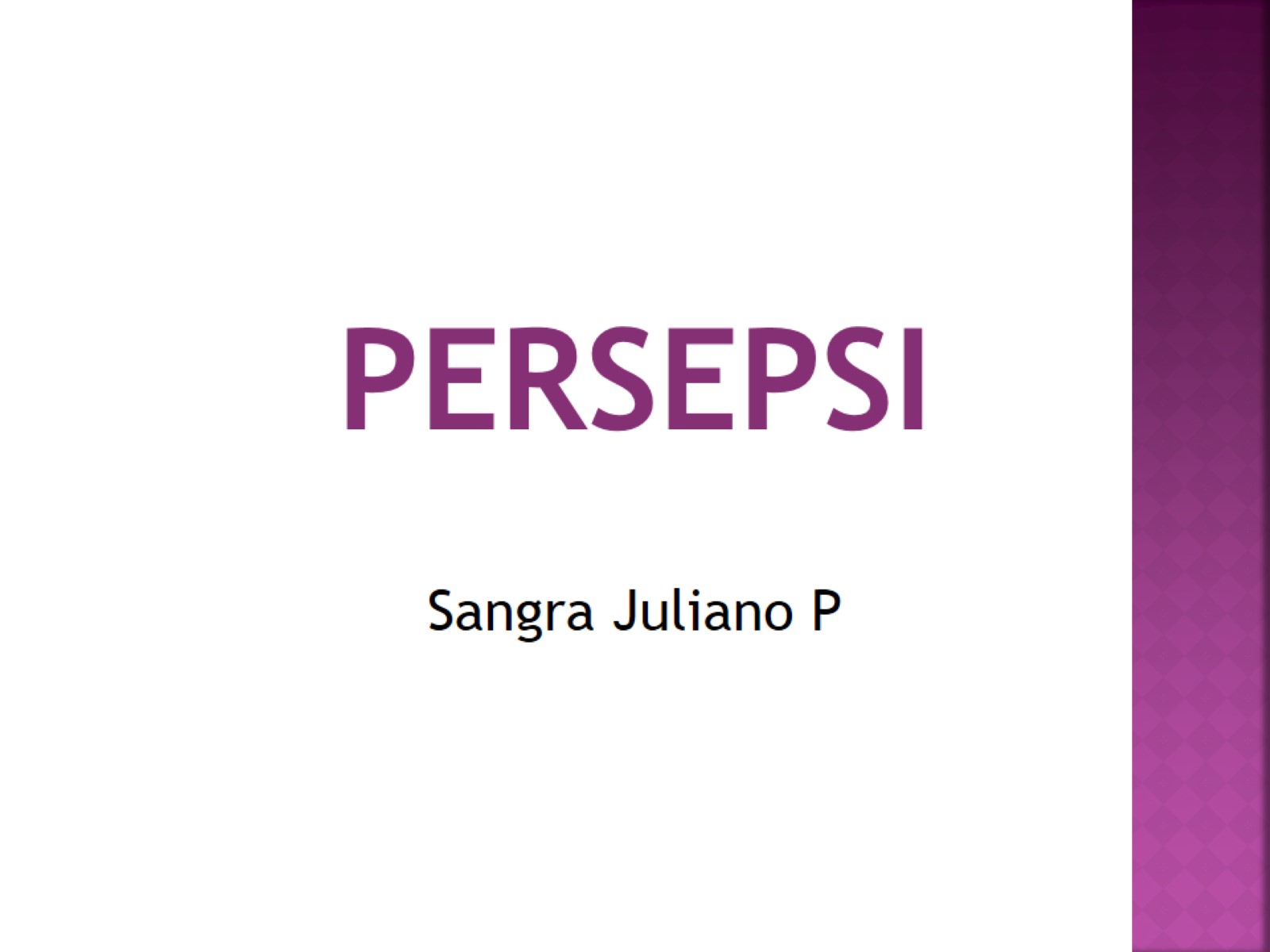 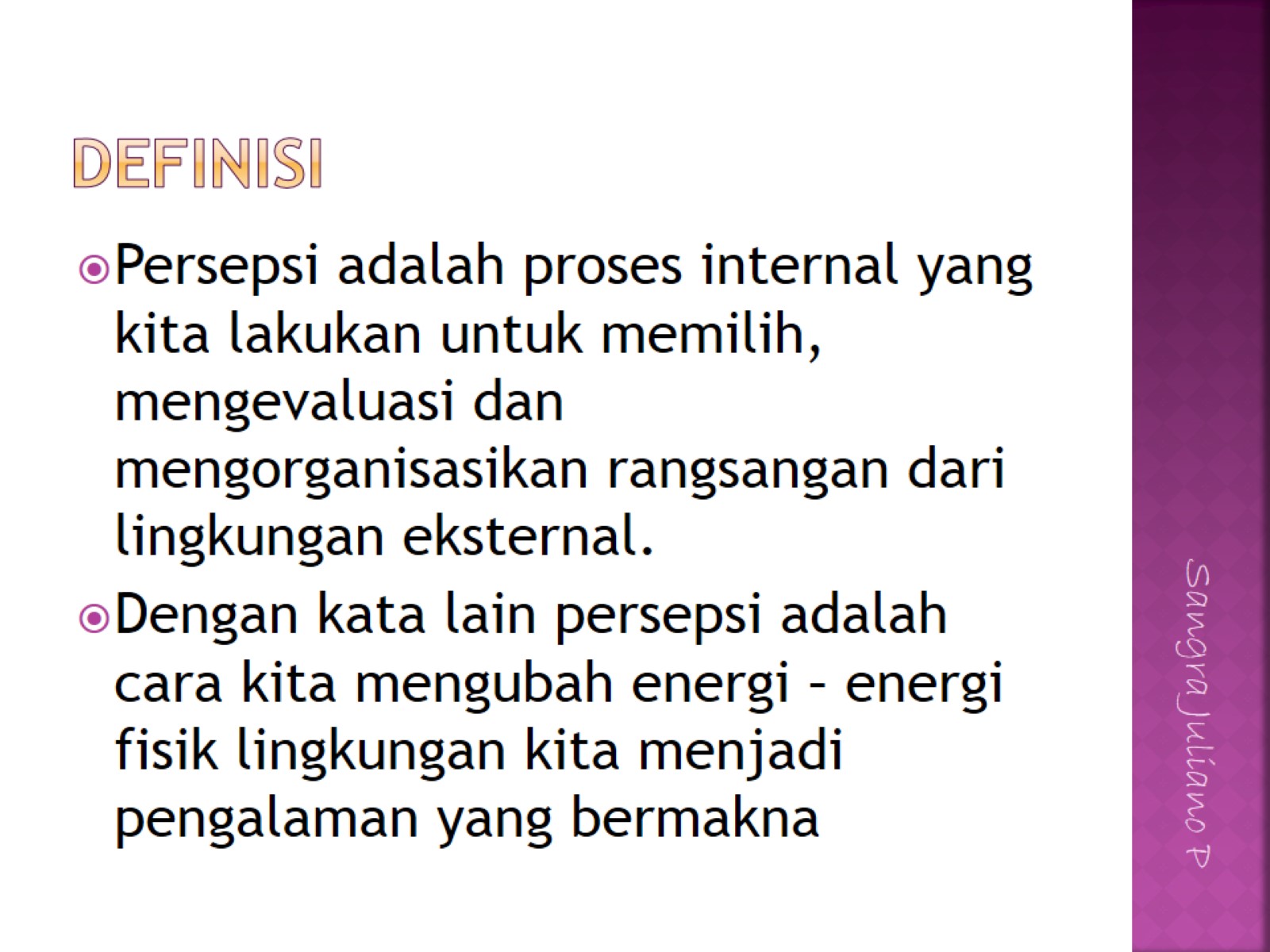 DEFINISI
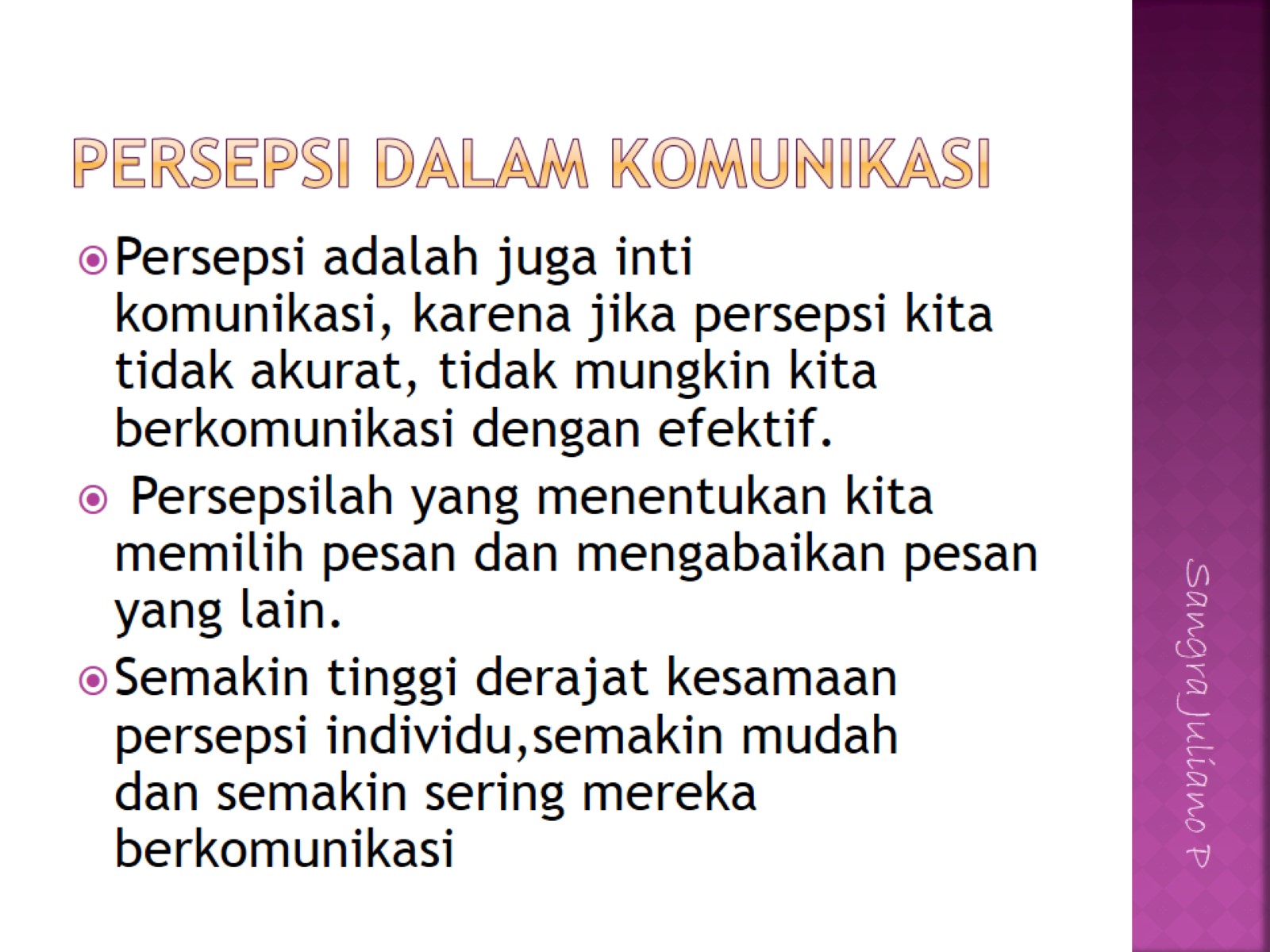 Persepsi dalam komunikasi
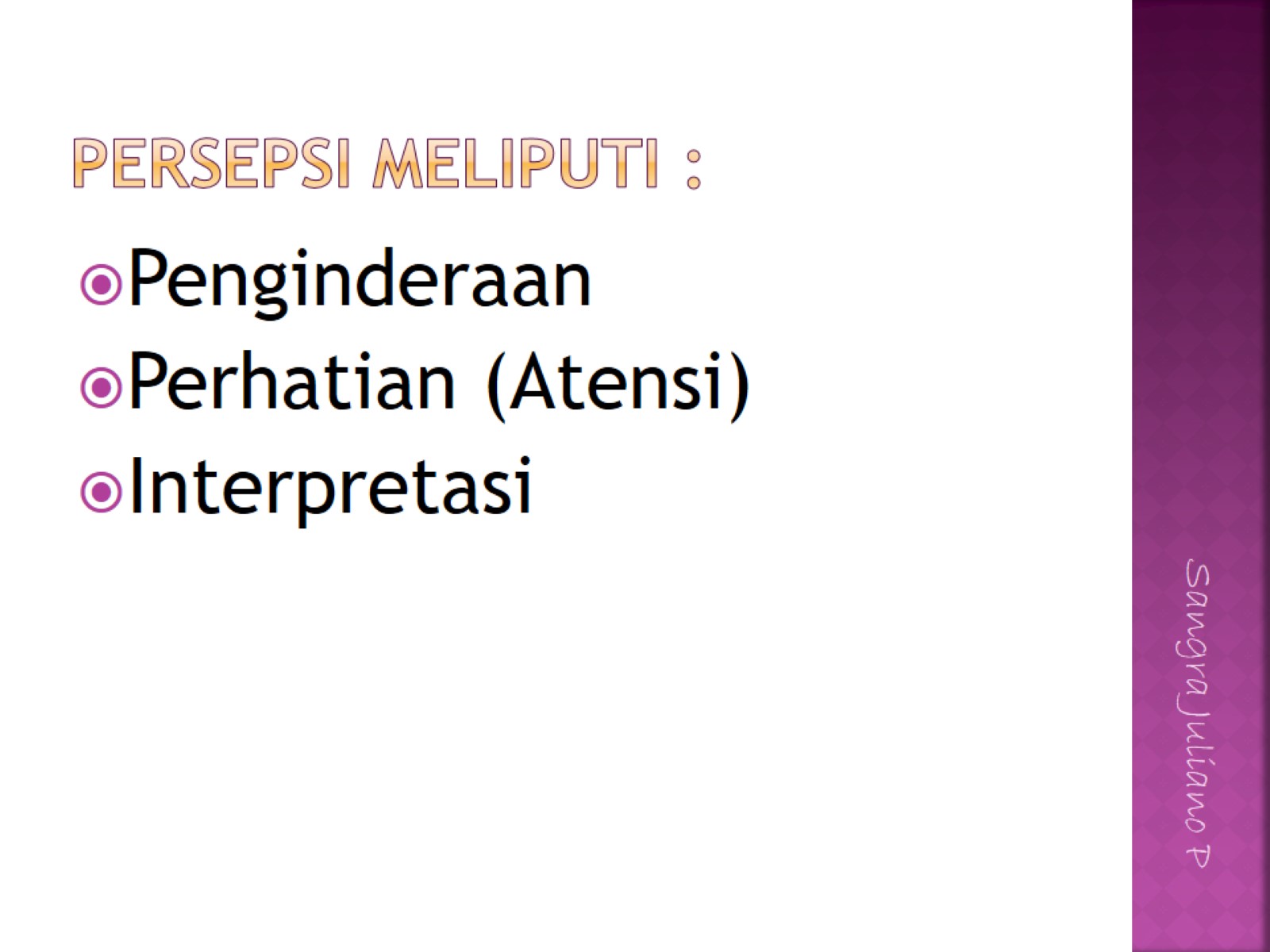 Persepsi MELIPUTI :
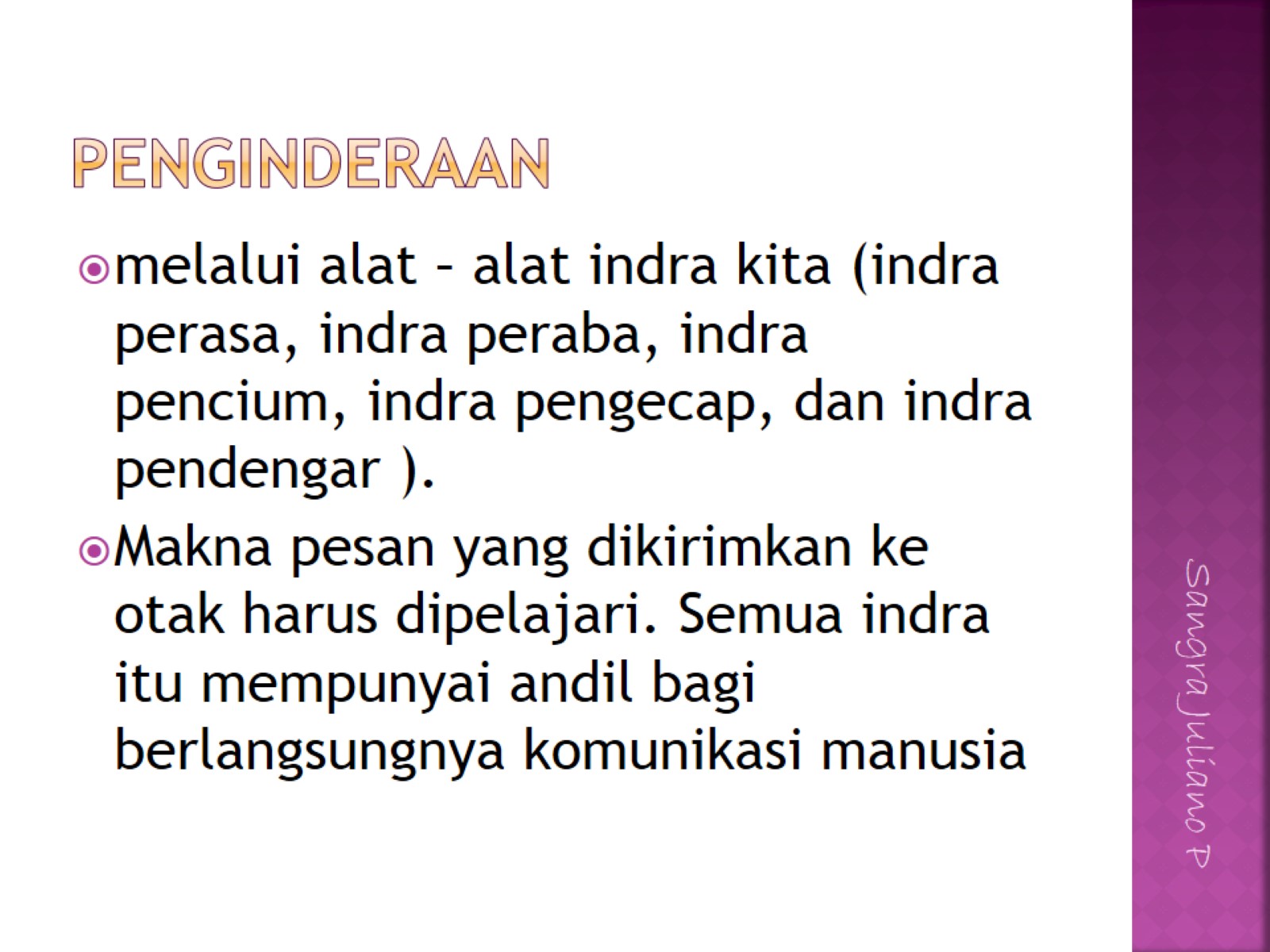 Penginderaan
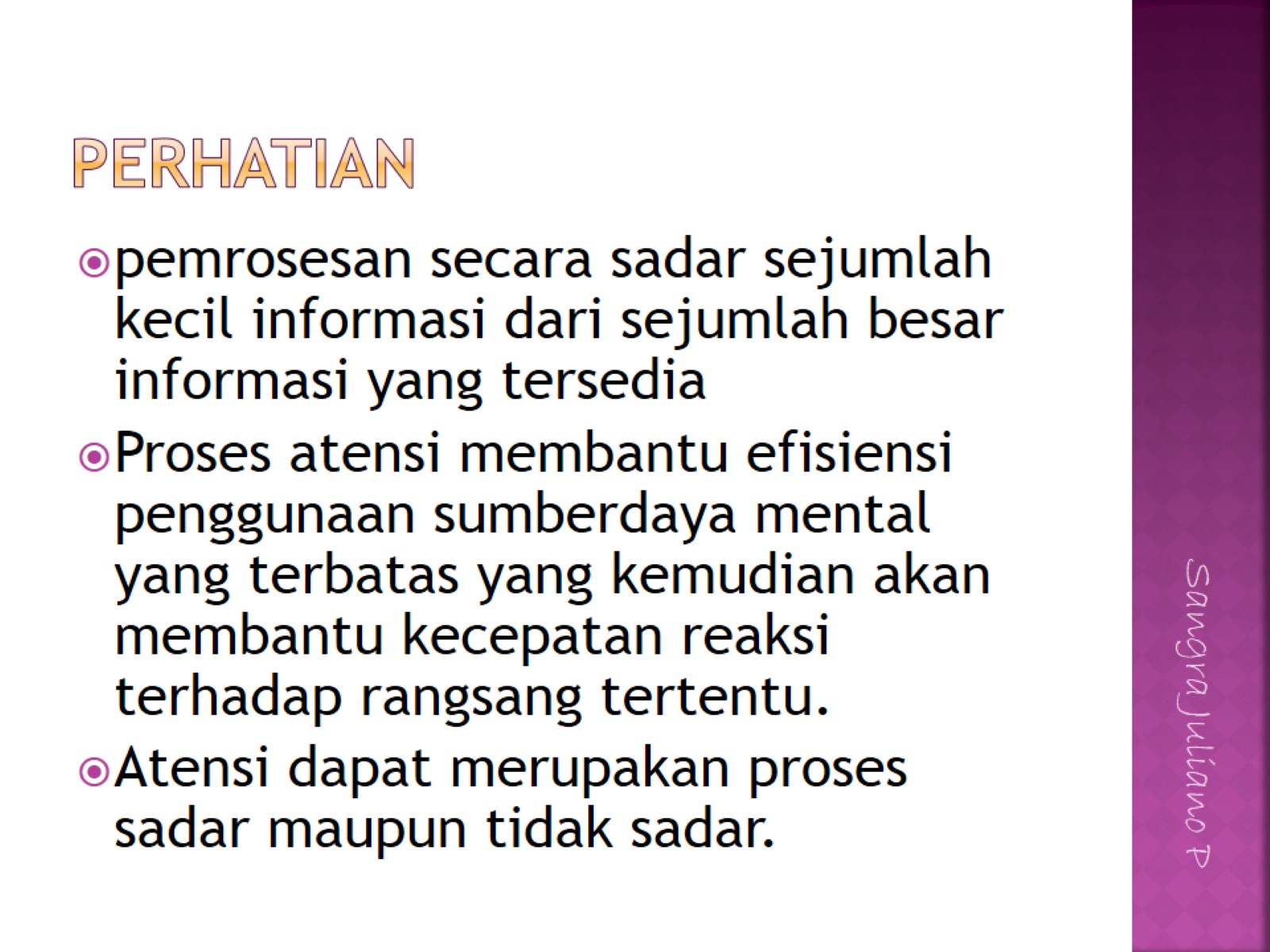 perhatian
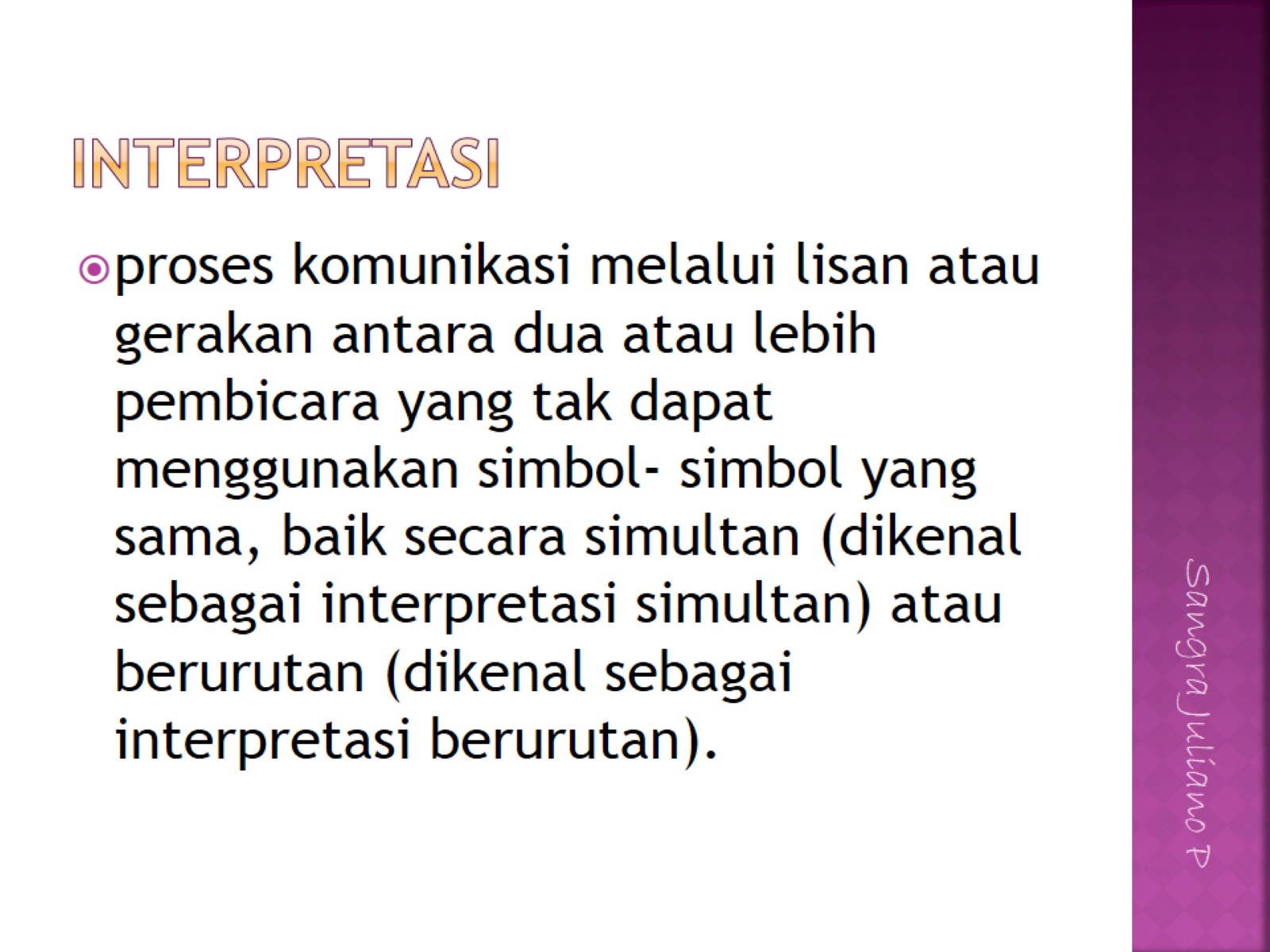 Interpretasi
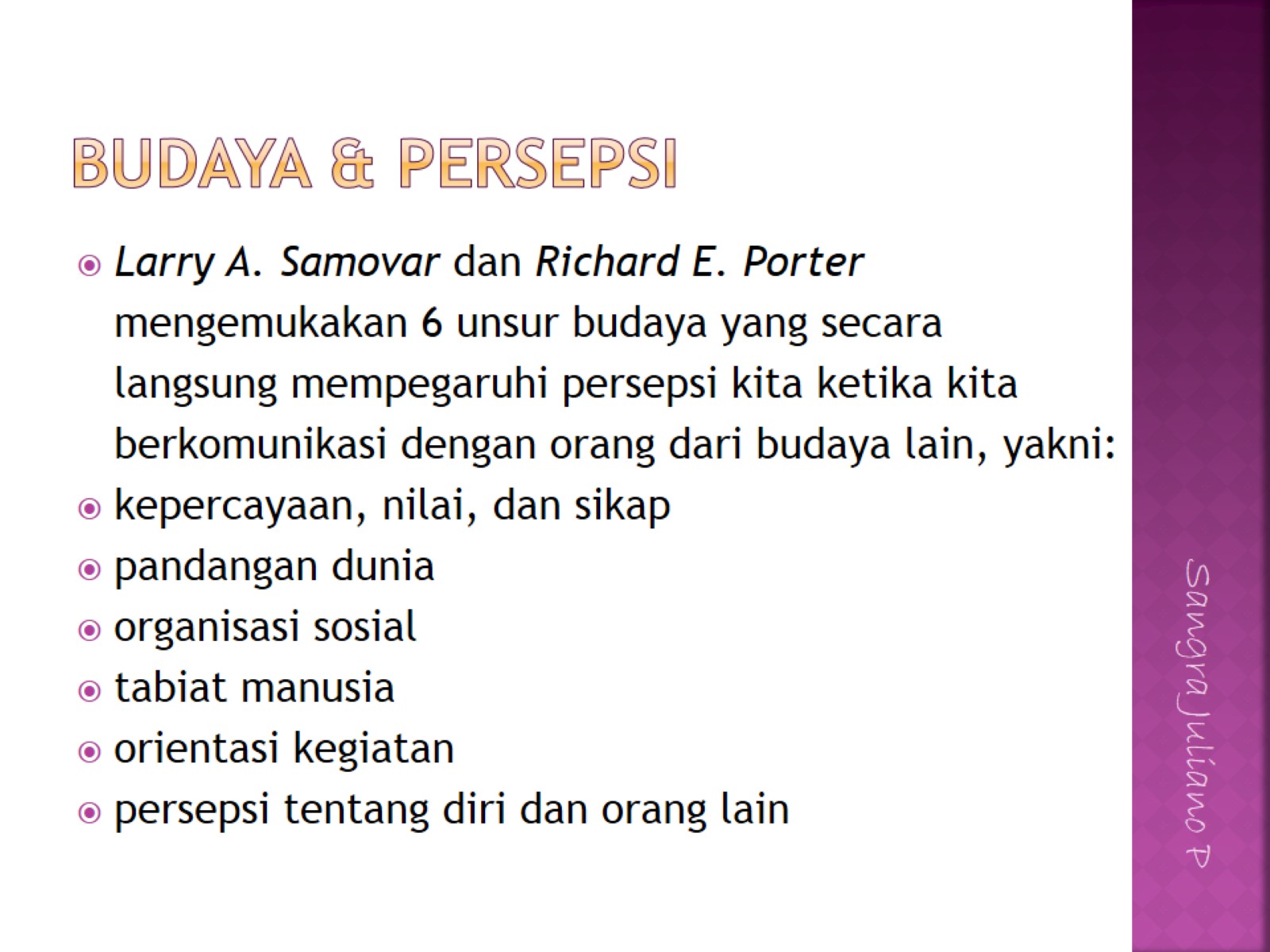 Budaya & persepsi
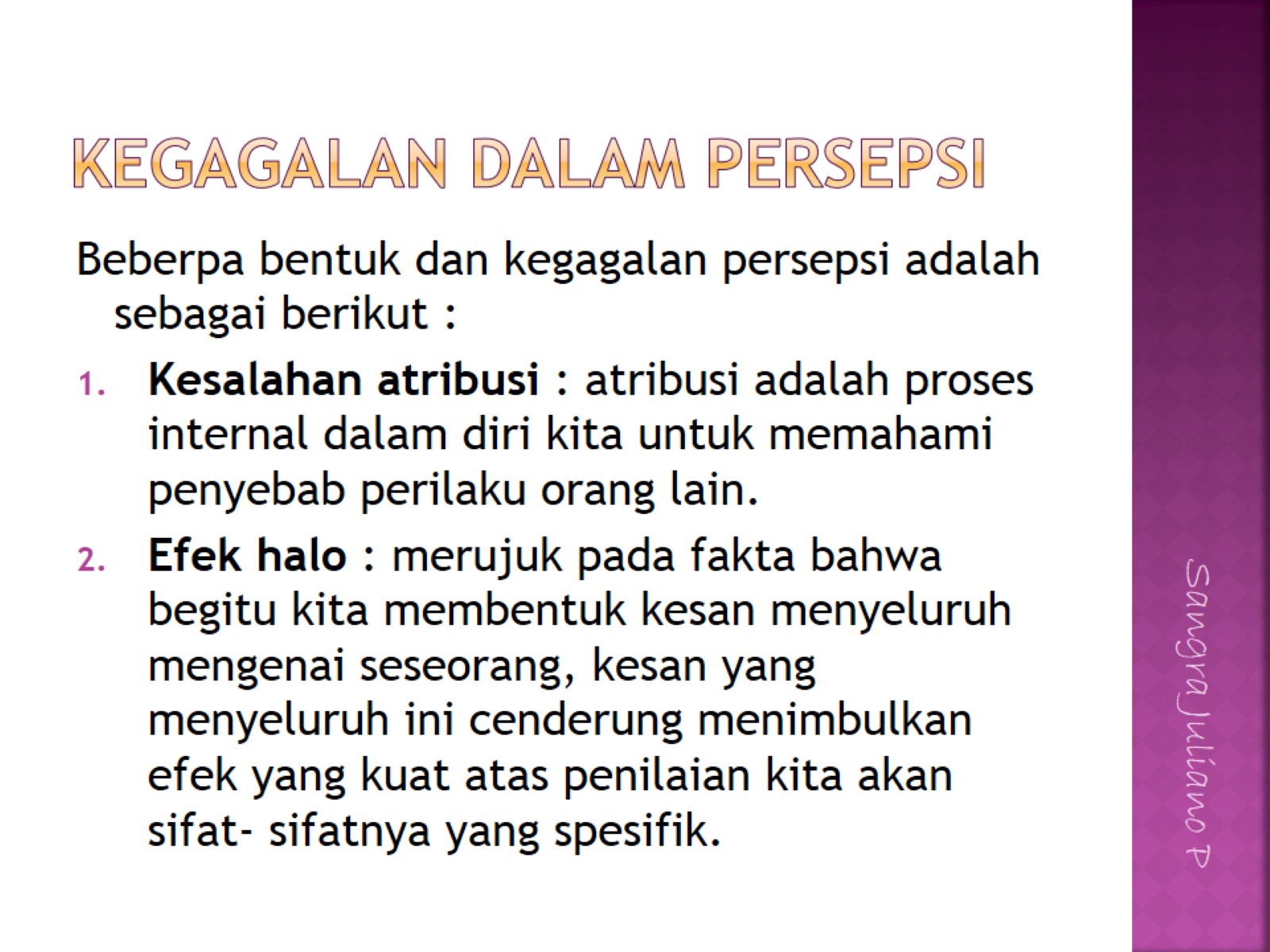 Kegagalan dalam persepsi
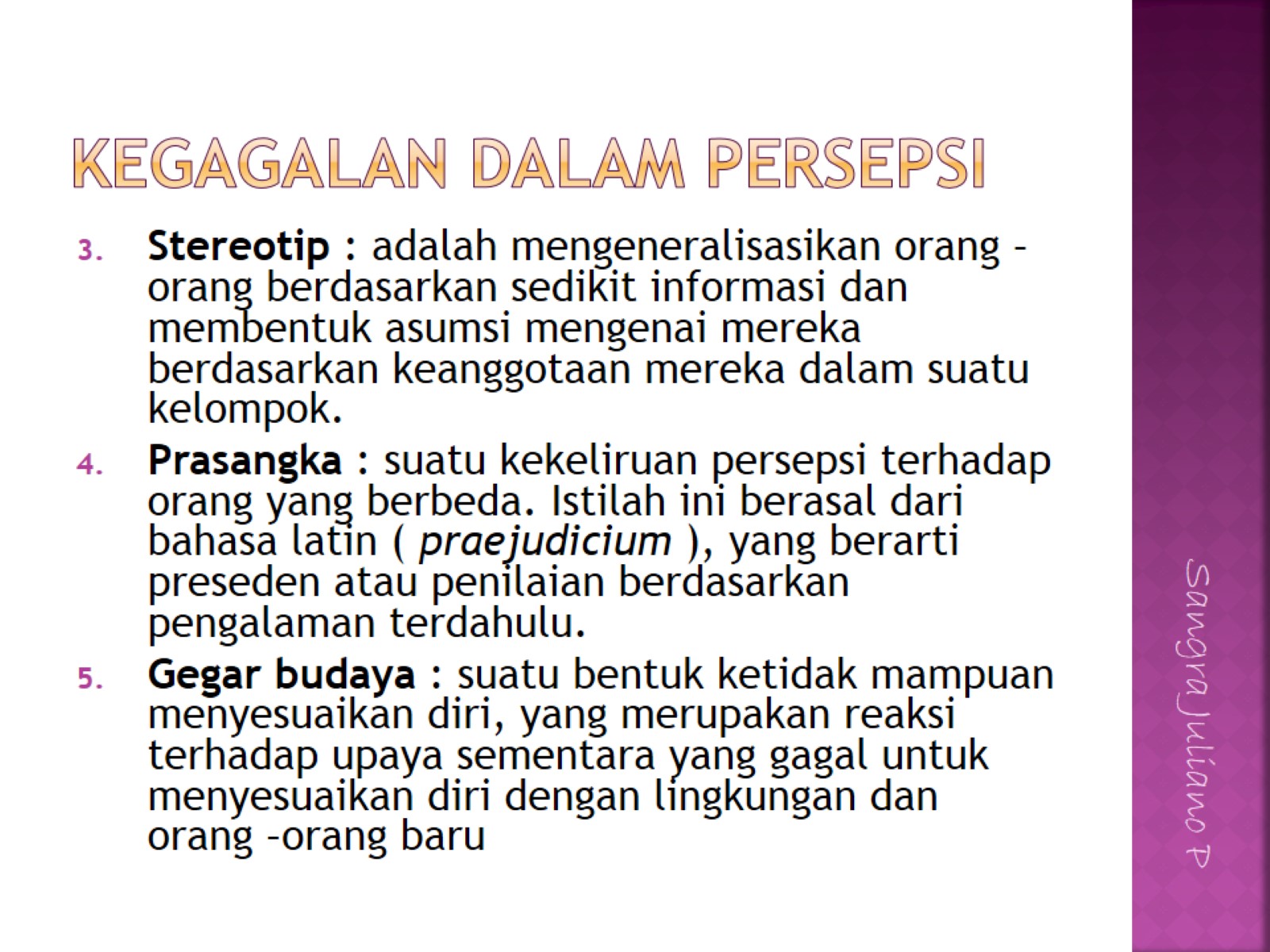 Kegagalan dalam persepsi
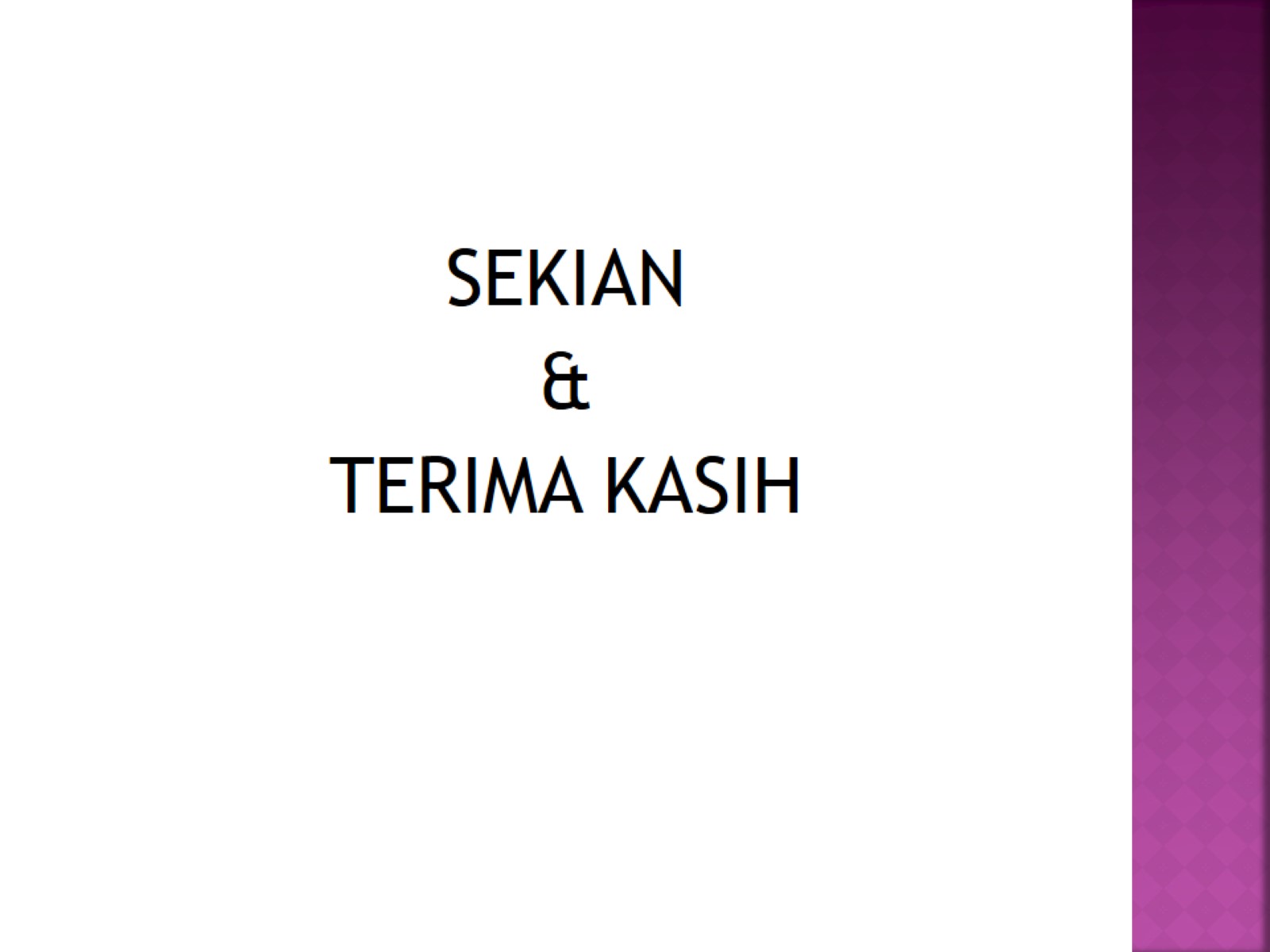